Топырақ сараптама нысаны және топырақтың ластануын бақылау
10-дәріс
“Экологиялық мониторингі” пәні

Қоршаған ортаны қорғауды басқару және инжиниринг кафедрасы
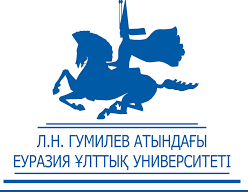 Жоспары:

Топырақты ластаушы негізгі көздері
Топырақтың микробиологиялық көрсеткіштерін бағалау
Топырақты зерттеу әдістері
“Экологиялық мониторингі” пәні

Қоршаған ортаны қорғауды басқару және инжиниринг кафедрасы
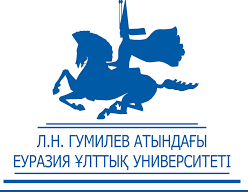 Топырақты ластаушы негізгі көздер:
	- Тұрғын үйлер мен кәсіпорындар:  Ластағыштардың ішінде тұрмыстық қалдықтар, тағам, кәсіпорындар мен мекеме, дүкен,  құрылыс заттарының қалдықтары ерекше басымдықа ие. Қалдықтармен ластанған топырақ ауру қоздырғыш түрлі микроорганизмдердің негізгі тіршілік ортасы болып табылады. 
    - Өндіріс орындары: Қатты және сұйық өндірістік қалдықтардың көпшілігі тірі ағзалар мен қоршаған ортаға зиянды әсерлер туғызады. Мысалы, металлургиялық өнеркәсіптердің қалдықтарының құрамында түсті және ауыр металлдармен қатар әр түрлі тұздар болады. 
	- Жылу энергетикасы: Жылу және энергия алу үшін тас көмір жаққанда атмосфера ауасына  күкірт оксидтері, басқа да түрлі улы газдар бөлініп соңынан топыраққа қонады.
“Экологиялық мониторингі” пәні

Қоршаған ортаны қорғауды басқару және инжиниринг кафедрасы
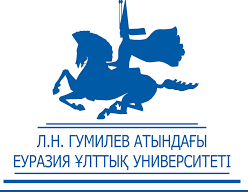 - Ауыл шаруашылық: Өсімдіктерді зиянкестерден қорғау үшін тыңайтқыштар мен улы химикаттар қолдану нәтижесі де топыраққа кері әсерін тигізіп, ондағы зат айналымын бұзып, топырақ биологиясына кері зиянын тигізеді. 
	 - Транспорт: Автомашиналардан азот оксидтері, қорғасын,  көмірсутек т.б. улы газдар бөлініп, нәтижесінде топырақ бетін ластайды. Әр автомашина атмосфераға  жылына 1 кг қорғасынды аэрезол түрінде шығарады. Сонымен қатар, автомашиналар жанармай өнімдерімен де топырақты ластауға себепші болады.
“Экологиялық мониторингі” пәні

Қоршаған ортаны қорғауды басқару және инжиниринг кафедрасы
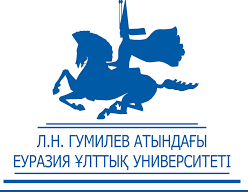 Түрлі көрсеткіштері бойынша топырақты зерттеу және бағалауды тарихи жағдайда төрт кезеңге бөлуге болады.

	I. Пастерге дейінгі кезең (1852 жылға дейін). Осы кезеңдегі эксперименталдық гигиенаның негізін салушы Петтенкофердің Локалистік теориясын ерекше атап өту керек. Петтенкофер індеттің пайда болуын топырақтың механикалық құрылысымен органикалық заттың, көміртегі газының мөлшерімен, жер асты суларының деңгейімен және т.б. байланыстырды. Ішек ауруларының қоздырғыштары белгісіз кездің өзінде, ол топырақтың санитарлық жағдайын және оның эпидемиологиялық кауіптілігін қаншалықты айқындайтын бірқатар жанама көрсеткіштер ұсынды. Локалистік теорияға байланысты әлемнің көп елдерінде сауықтандыру шаралары жүргізілді. Қалалардың, мекендік жерлердің жағдайы жақсартылып, сұйық және қатты қалдықтар тазартыла бастады. Бұл теория топырақтың санитарлық жағдайын зерттеуге түрткі болды. Ол кезеңде Ресейде де топырақты санитарлық қорғауға көңіл қойылған болатын. Ф.Ф. Эрисман, А.П. Доброславин сияқты ғалымдардың жұмыстары осы мәселелерге арналды. А.П. Доброславин Петербург қаласының топырағын зерттеді.
“Экологиялық мониторингі” пәні

Қоршаған ортаны қорғауды басқару және инжиниринг кафедрасы
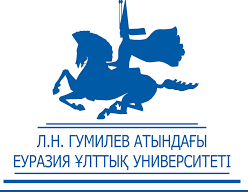 II. Л. Пастердің (1852-1952 ж.ж.) жаңалықтарынан кейін басталған және бір ғасырды қамтыған Пастерден кейінгі кезең. Бұл кезең топырақтың химиялық құрамын зерттеумен, топырақтағы барлық тірі организмдерді карқынды зерттеумен сипатталады. Зерттеулер топырақтың ішек аурулар індеттілігі мен инвазияда үлкен рөл атқаратынын көрсетті. Осы жылдары А.П. Виноградов топырақта химиялық элементтердің тапшылығынан немесе молшылығынан  болатын эндемикалық ауруларға байланысты үлкен рөл атқаратын табиғи биогеохимиялық провинциялар туралы ілімнің негізін қалады. Тұрмыстық және өндірістік қалдықтарды залалсыздандырудың табиғи орталығы ретінде топырақты зерттеу басталды.
“Экологиялық мониторингі” пәні

Қоршаған ортаны қорғауды басқару және инжиниринг кафедрасы
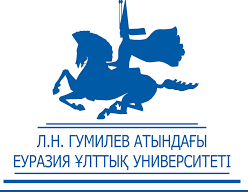 III. Үшінші кезең (1952-1972 ж.ж.) топырактың гигиеналық проблемаларының жеткіліксіз бағалануымен сипатталды. Бұл туралы топырақты санитарлық қорғаудың көкейкесті мәселелері жөнінде өткен жиында (Мәскеу, 1972) айтылды. Бұл кезең бұрынғы Одақ елдерінің бірқатар аймақтарының санитарлық-эпидемиологиялық жағдайының нашарлауына әкеліп соқтырды.
	IV. Төртінші кезеңде 1972 жылдан бүгінгі күнге дейін адам денсаулығына қауіпті жасанды геохимиялық аумақтар бөліне бастады. Олар ауыл шаруашылығын химизациялау, өнеркәсіптің дамуы және кәсіпорындар мен көлік қалдықтарының көбеюі салдарынан пайда болады. Экзогенді химиялық заттар айналымдағы топырақтың рөлін зерттеу, олардың топырақта кездесуінің гигиеналық регламентін жасау және оның адам денсаулығы үшін рөлін анықтау – гигиенистердің басты мақсаты болып табылады.
“Экологиялық мониторингі” пәні

Қоршаған ортаны қорғауды басқару және инжиниринг кафедрасы
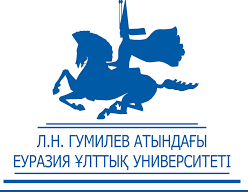 Топырақтың ластануының көрсеткіштері 
Л.М. Горовиц-Власова бойынша
“Экологиялық мониторингі” пәні

Қоршаған ортаны қорғауды басқару және инжиниринг кафедрасы
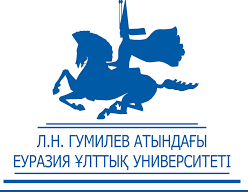 Топырақтың ластану дәрежесін коли-титр көрсеткішімен бағалау
“Экологиялық мониторингі” пәні

Қоршаған ортаны қорғауды басқару және инжиниринг кафедрасы
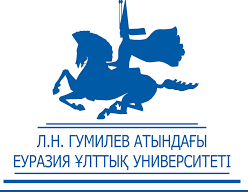 Санитарлық  сан  бойынша  топырақтың тазалығын  бағалау
 (Н.И. Хлебников бойынша)
“Экологиялық мониторингі” пәні

Қоршаған ортаны қорғауды басқару және инжиниринг кафедрасы
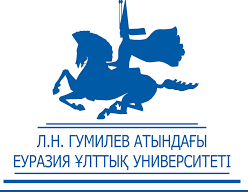 Бақылау сұрақтары:

Топырақты санитарлық-микробиологиялық ластану көрсеткіштерін анықтаудың әдістері
Топырақтан кейбір ауыр металлдарды анықтау әдістері
Топырақтағы мұнай және мұнай өнімдерінің мөлшерін анықтау гравиметриялық әдіспен анықтау. 
Топырақтың сулы сығындысындағы сульфат ионы мөлшерін анықтау. 
Топырақтың сулы сығындысындағы кальций және магний иондары мөлшерін кешен түзу әдісі бойынша  анықтау. 
Топырақ құрамындағы Cu 2+,  Fe 3+, Pb2+ иондары мөлшерін атомдық-адсорбциялық спектрометр көмегімен анықтау. 
Топырақ рН анықтау әдісі.
“Экологиялық мониторингі” пәні

Қоршаған ортаны қорғауды басқару және инжиниринг кафедрасы
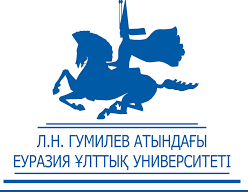